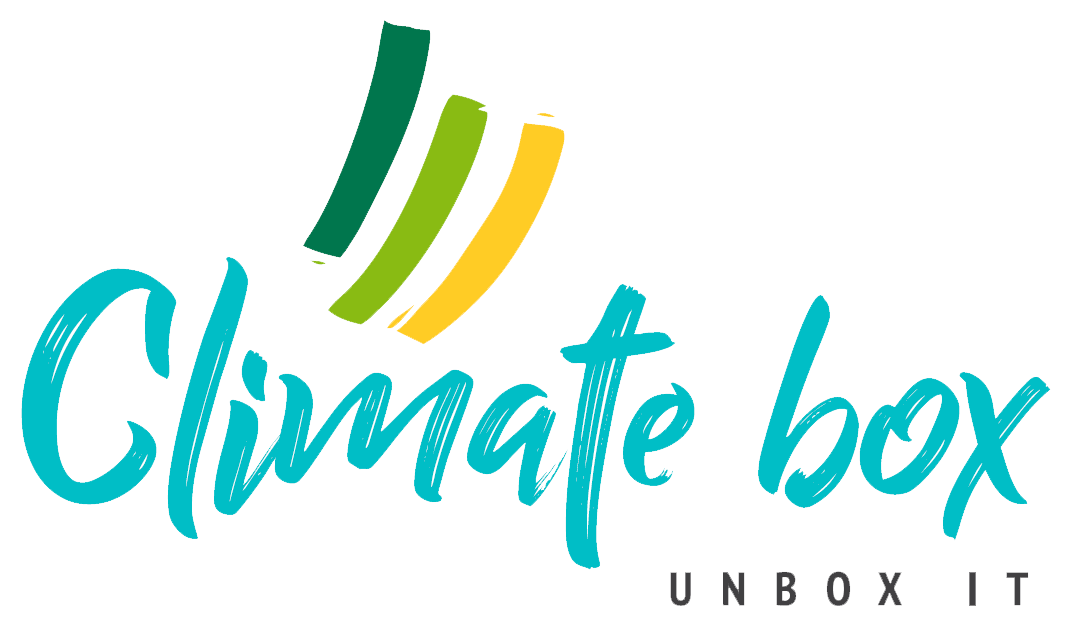 Тема 4 - Личен избор: Потребление и ефективност
Модул 3 - Извършване на избор
Дейност 1 - Вредни въздействия от потреблението на въглища
Моля, гледайте следните видеоклипове:
Въглища 101: Какво не е наред с въглищата? https://www.youtube.com/watch?v=9Wv2GKaukZU

КОЙ: Как замърсяването на въздуха влияе на тялото ви?        https://www.youtube.com/watch?v=GVBeY1jSG9Y&t=8s

История и бъдеще на въглищата: разяснено https://www.youtube.com/watch?v=42yF2t7xMHY
Въпроси за дискусия
Съгласни ли сте, че използването на въглища наистина е вредно за хората?
Използвате ли въглища пряко или непряко?
Знаете ли каква част от енергията, произвеждана във вашата страна се основава на въглища?
Склонни ли сте да търсите алтернативи?
Знаете ли как да го направите?